Digital Transformation at “COVID” Speed
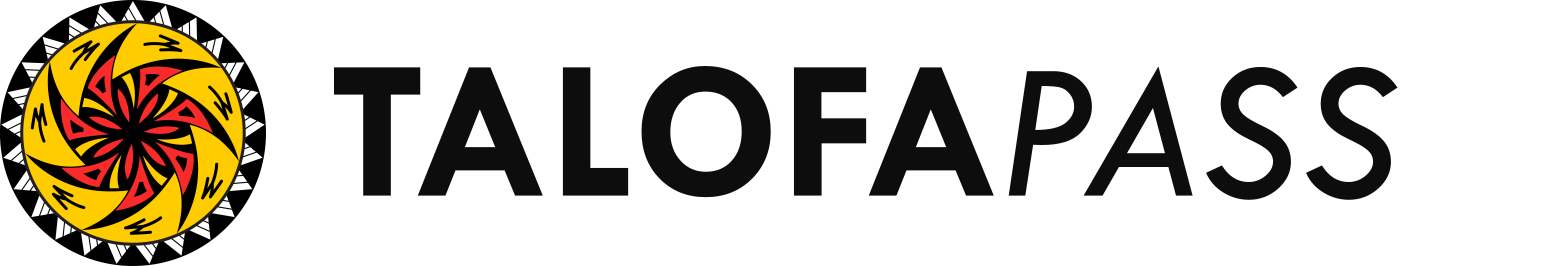 Sandra King Young, Medicaid Director, American Samoa Government
Eddie Ontai, President, DataHouse Consulting
Kim Vo, Product Manager, DataHouse Consulting
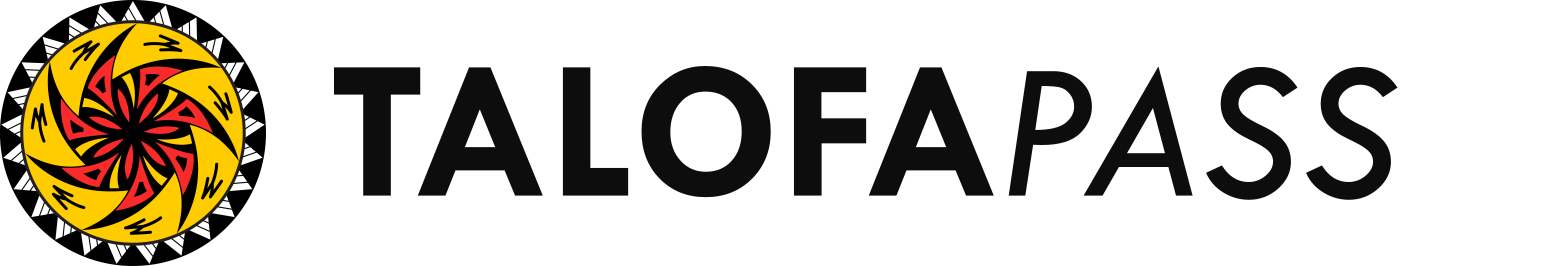 Journey
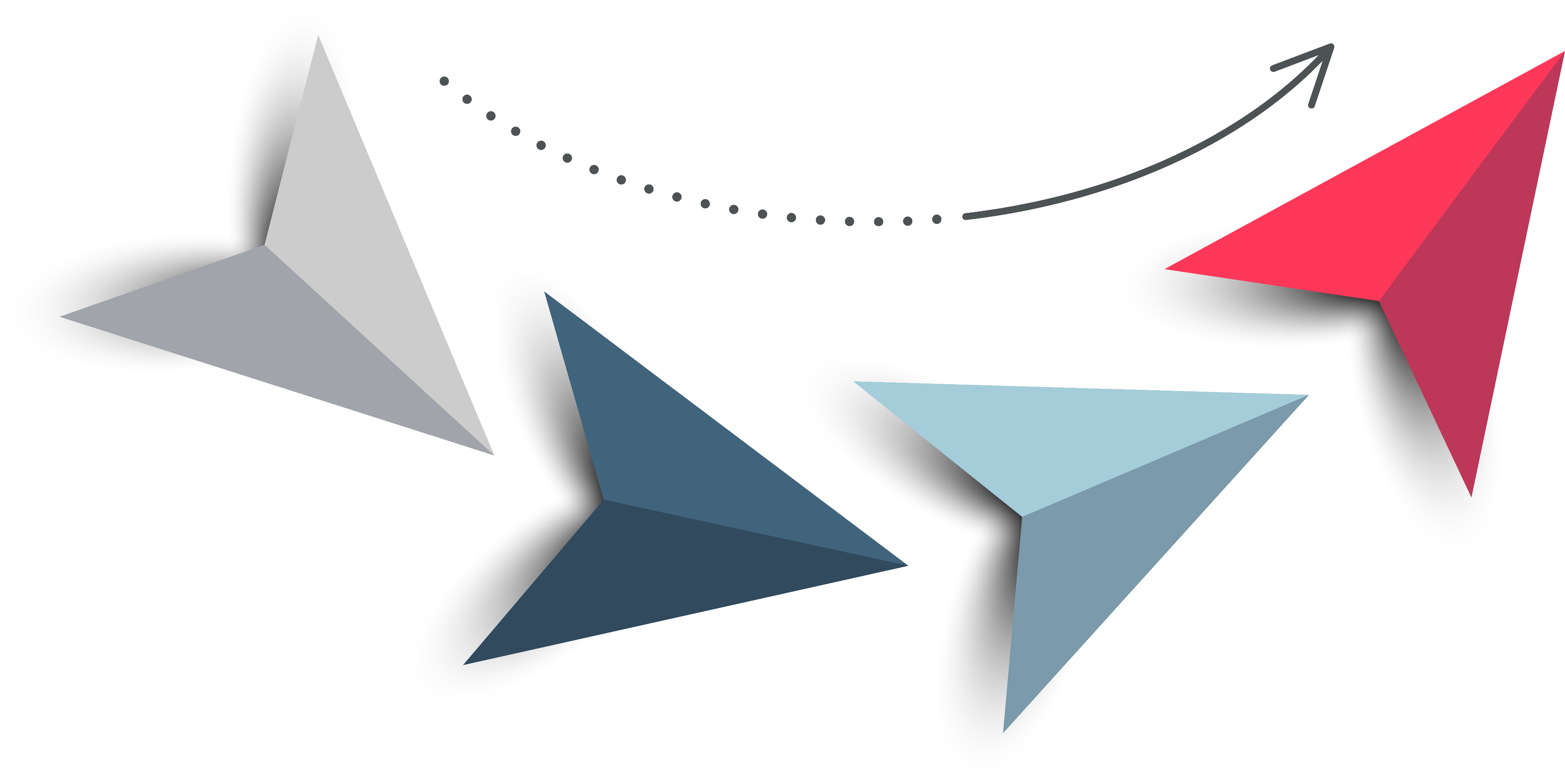 Workforce Development
Repatriation
Smarter Government
Public Health & Safety
Repatriation and COVID Prevention
Objective: Support the effort to repatriate American Samoan residents displaced by the pandemic.
CHALLENGES MET
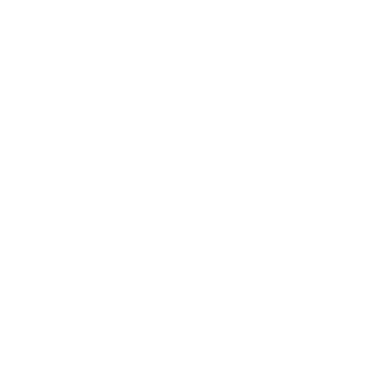 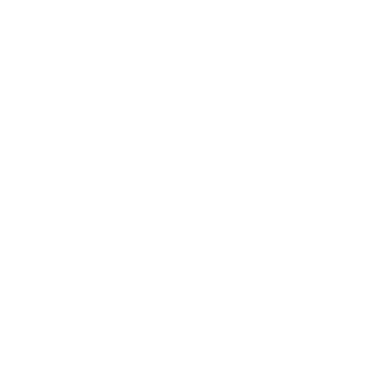 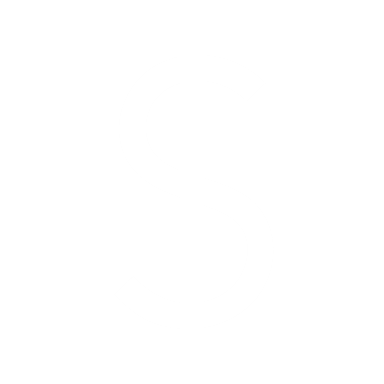 For ASG: Improve communication and coordination among ASG agencies to better serve citizens
For Travelers: Simplify and improve the user experience
Reduce overall costs and logistics
Sustainable Public Health and Safety
Objective: Support public health and safety measures to prevent spread of COVID in American Samoa.
CHALLENGES MET
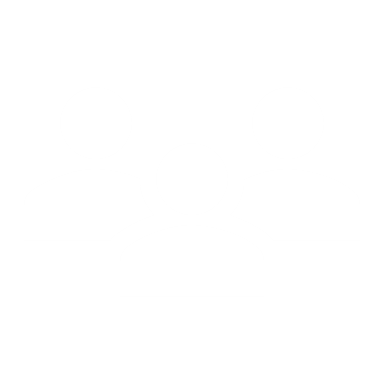 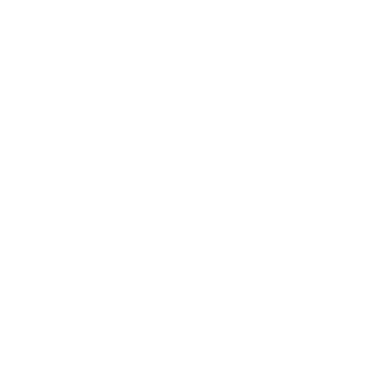 For ASG: Improve communication and coordination among ASG agencies to monitor and mitigate risk
For Citizens: Provide a simple method to check-in and report health status
Vision for ASG Smart Government
Objective: Support “Smart Government” initiatives to modernize and improve ASG services.
CHALLENGES MET
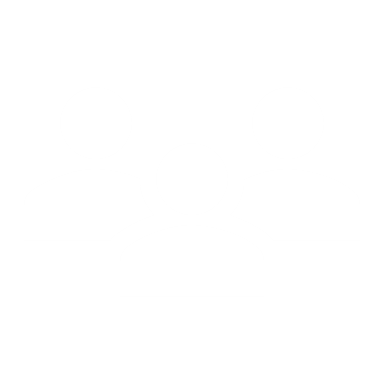 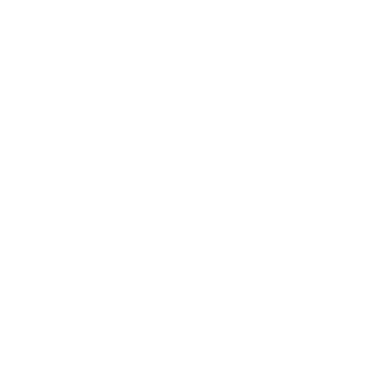 For ASG: Improve service delivery and reduce waste (effort and material)
For Citizens: Improve interactions with AS Government
Desire for a Tech Workforce
Objective: Partnership that invests in workforce development and promotes innovation and technology enablement in American Samoa.
CHALLENGES MET
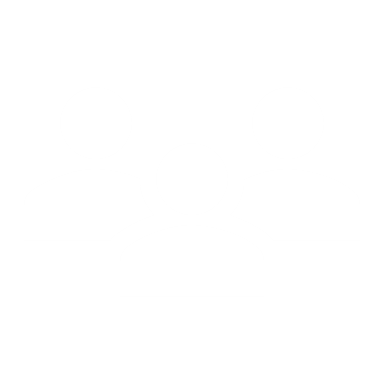 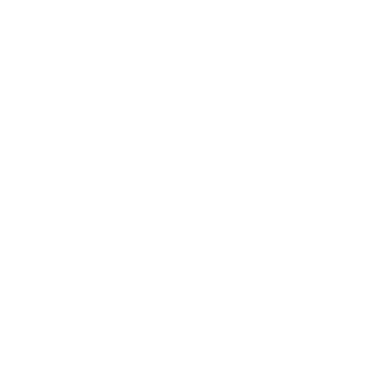 For ASG: Modernized systems, supported and operated by a workforce with updated technical capabilities
For Citizens: Skill development and employment in the innovation and technology sector
Discussion
How a crisis led to opportunity?
Critical success factors and lessons learned
Digital future beyond COVID-19
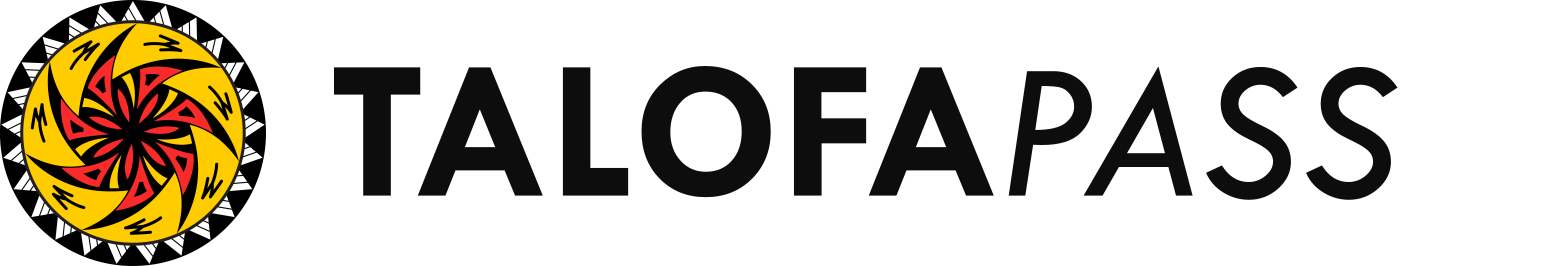 TALOFAPASS Demo
Kim Vo, Product Manager, DataHouse Consulting
Feedback Please!
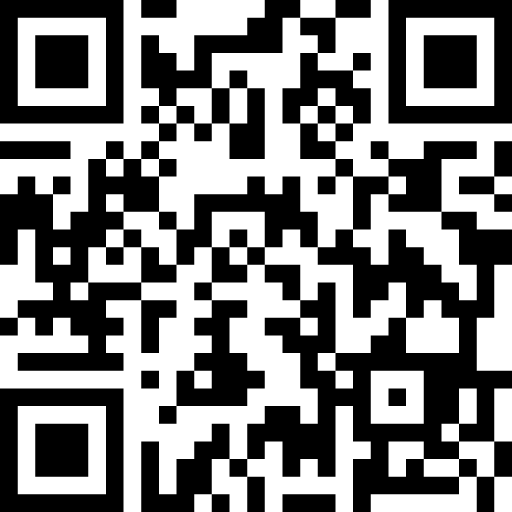 URL : https://eventbox.dev/survey/5RR5U30
Eddie Ontai | President | DataHouse Consulting
Email : edward_ontai@datahouse.com